РОССИЙСКАЯ АКАДЕМИЯ ЕСТЕСТВЕННЫХ НАУКСекция межотраслевых эколого-экономических системных исследованийРазработка и реализация туристско-экскурсионных проектов, направленных на сохранение природно-исторического наследия регионов(на примере межведомственного туристского проекта «По следам одной из крупнейших партизанских диверсий Великой Отечественной Войны-взрыв синего (голубого) моста 7-8 марта 1943 года»)Акад. РАЕН, д.б.н., проф. С.И. Смирнов
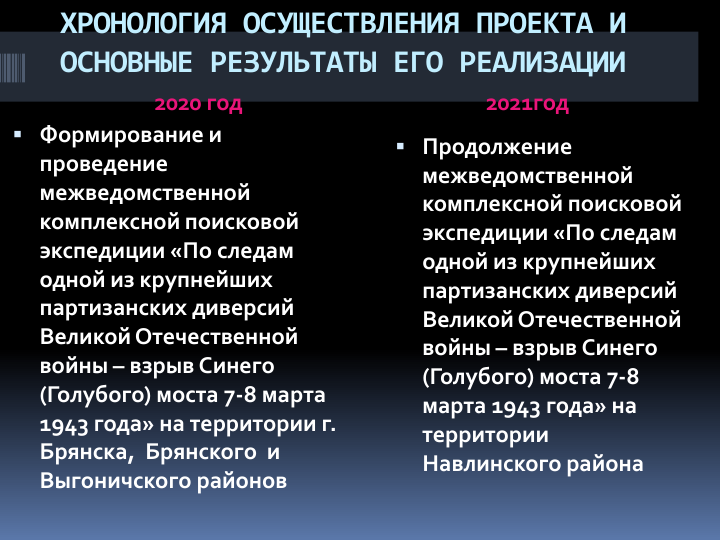 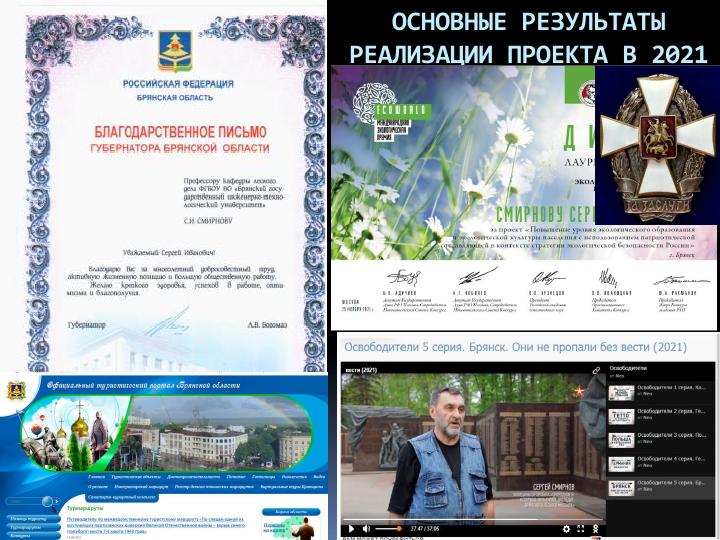 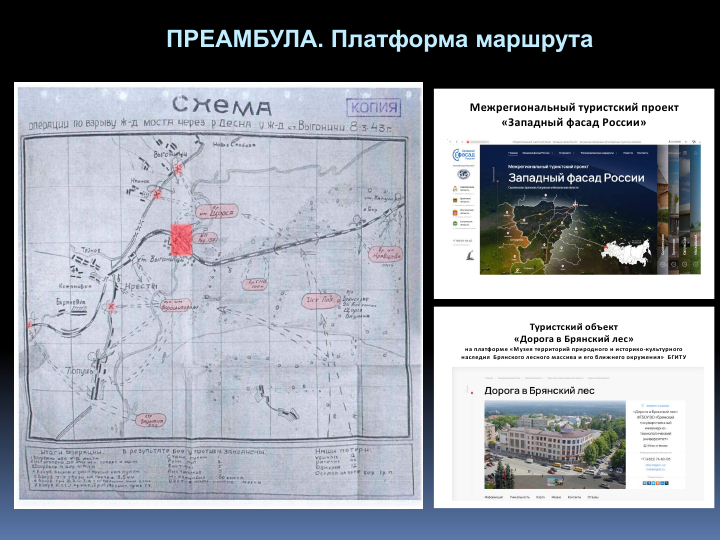 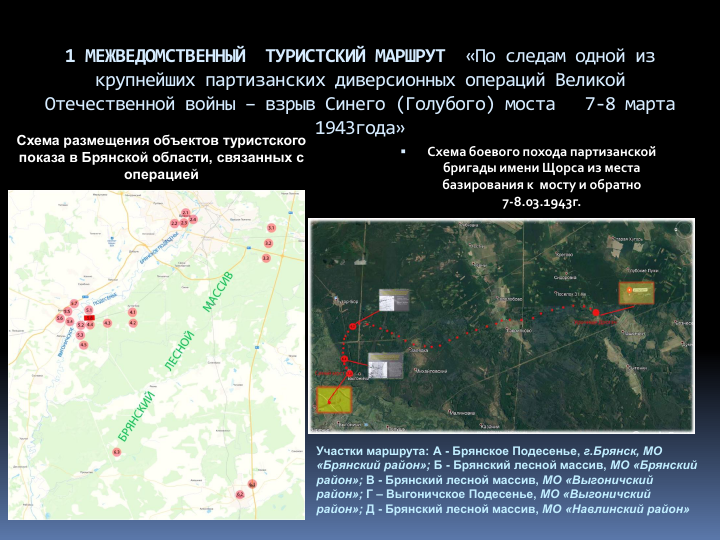 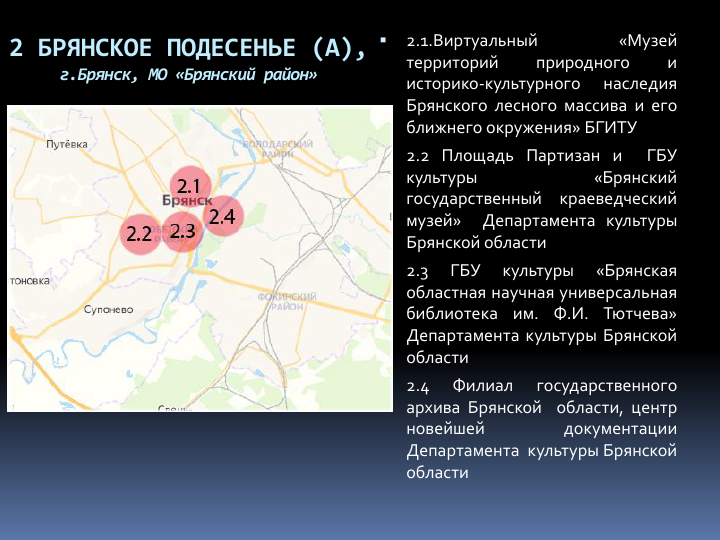 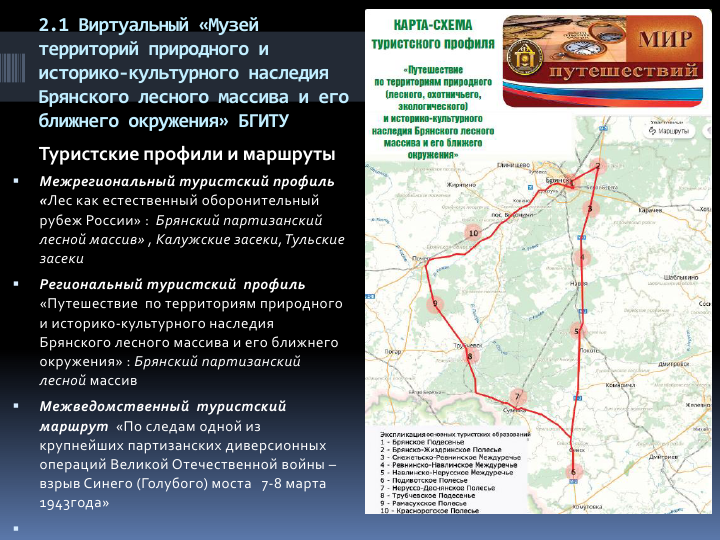 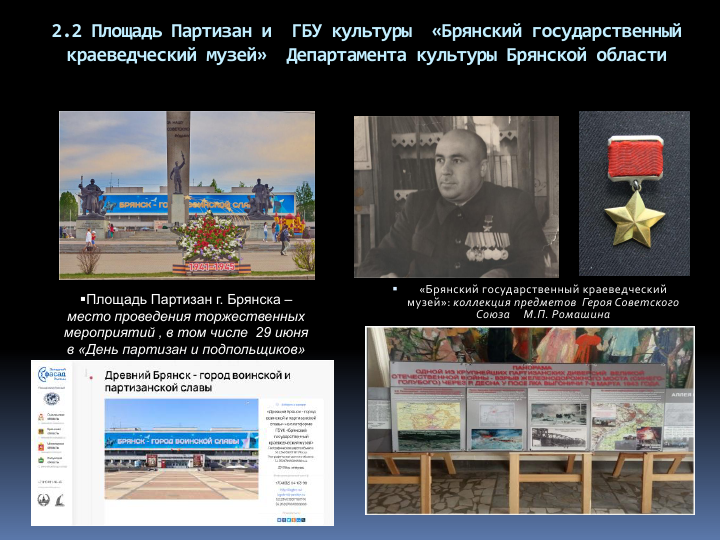 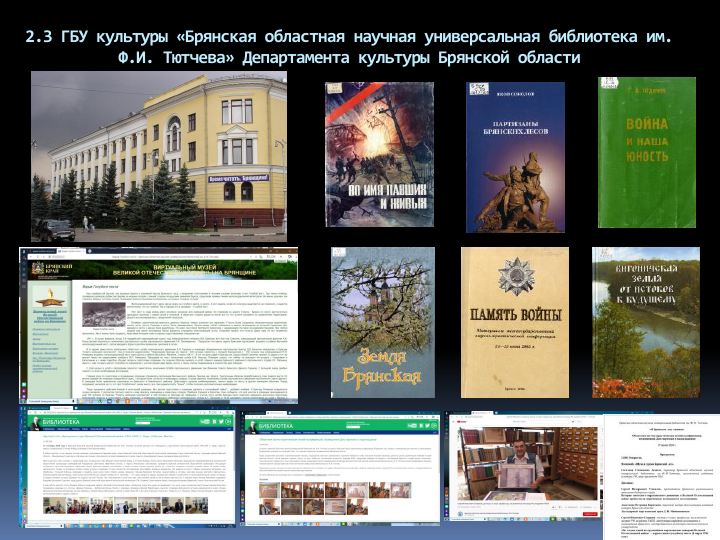 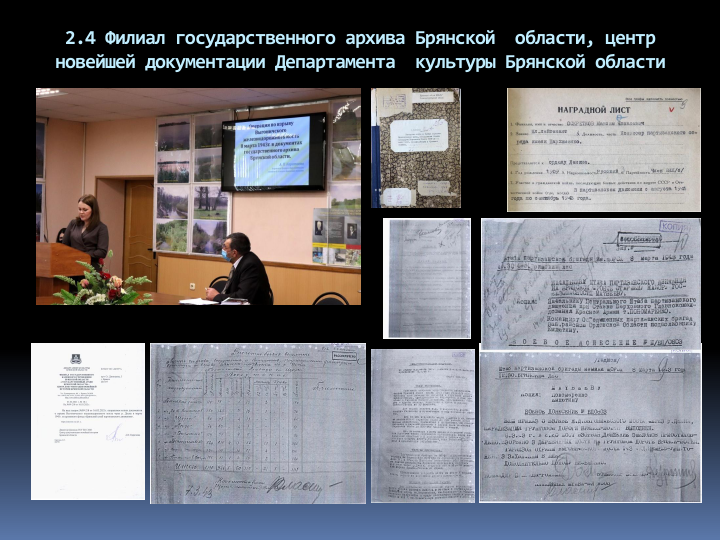 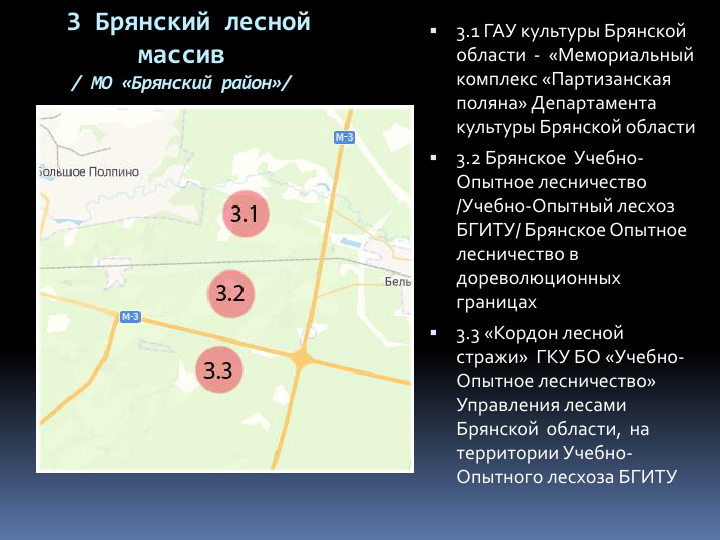 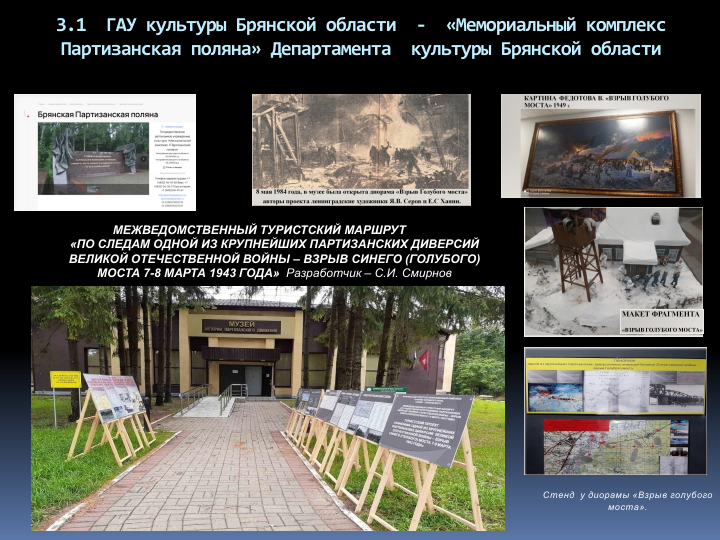 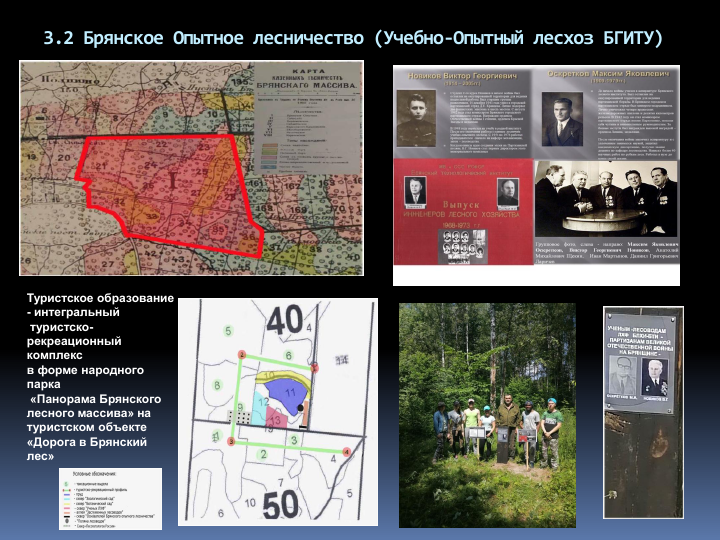 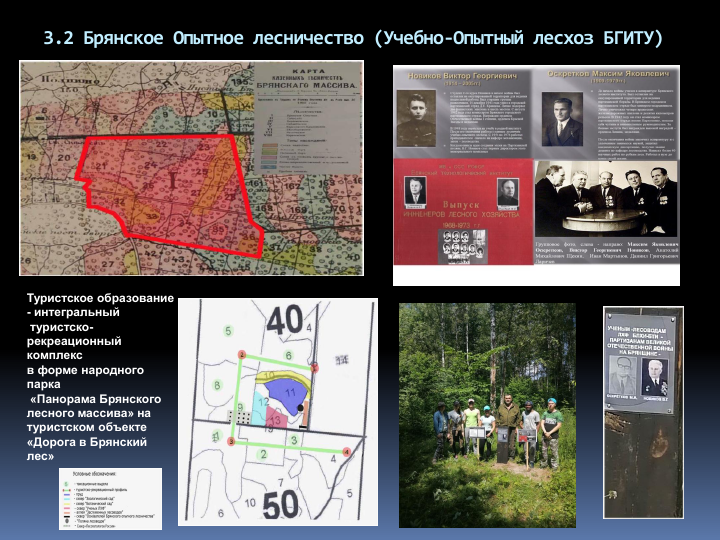 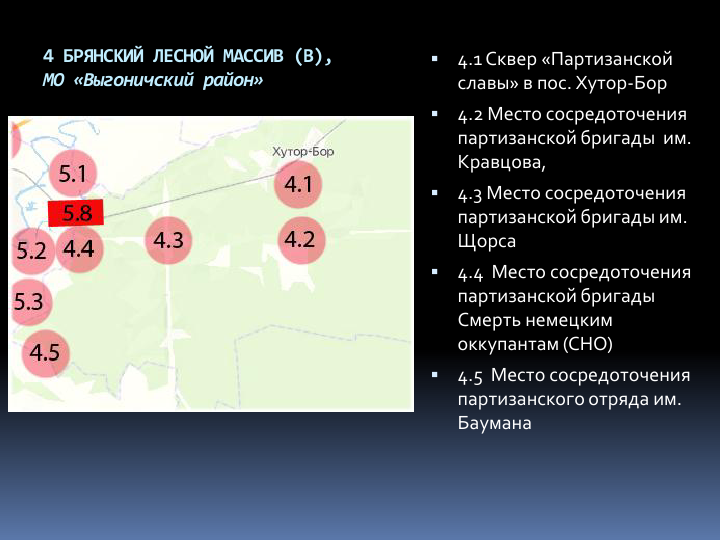 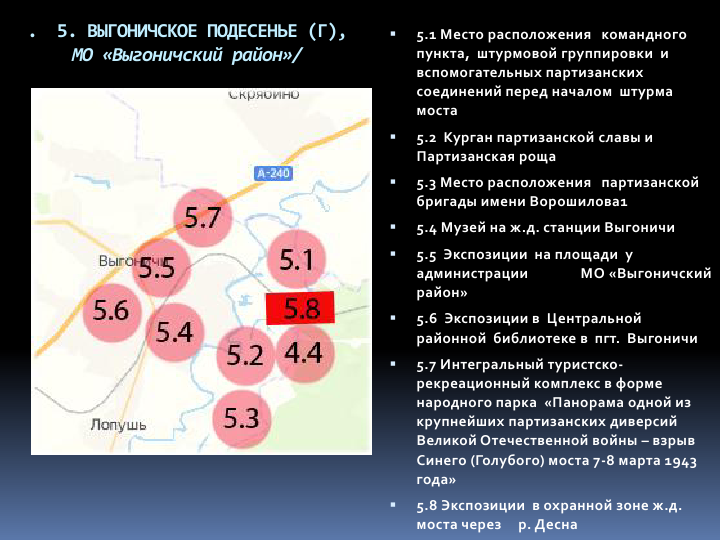 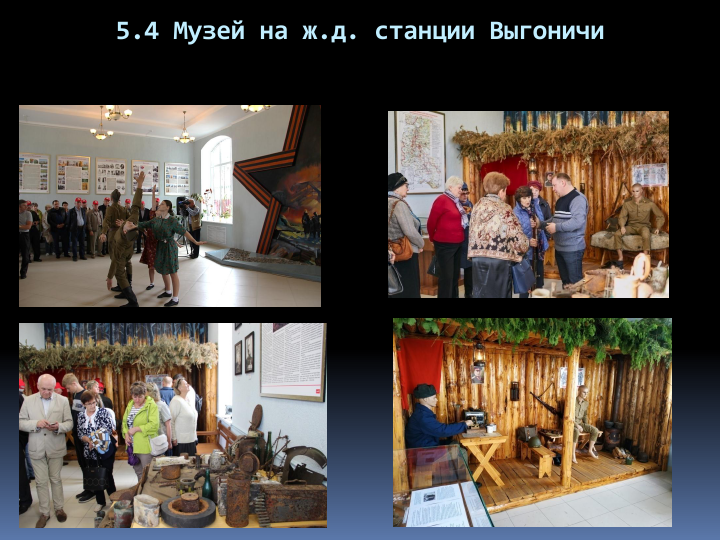 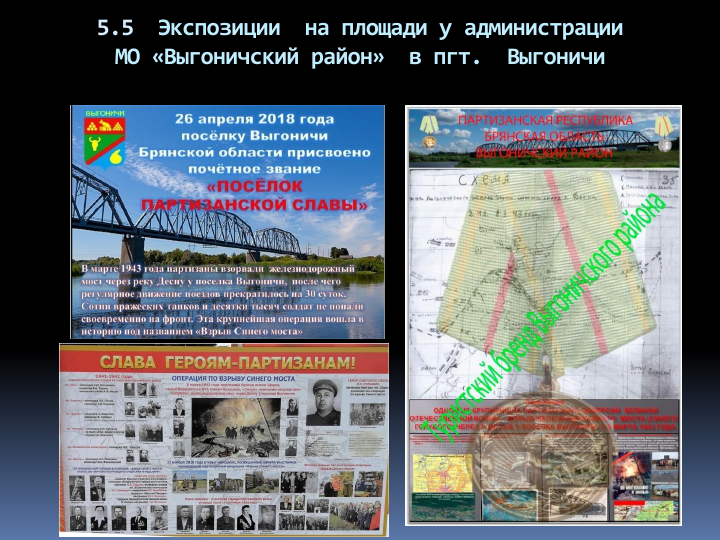 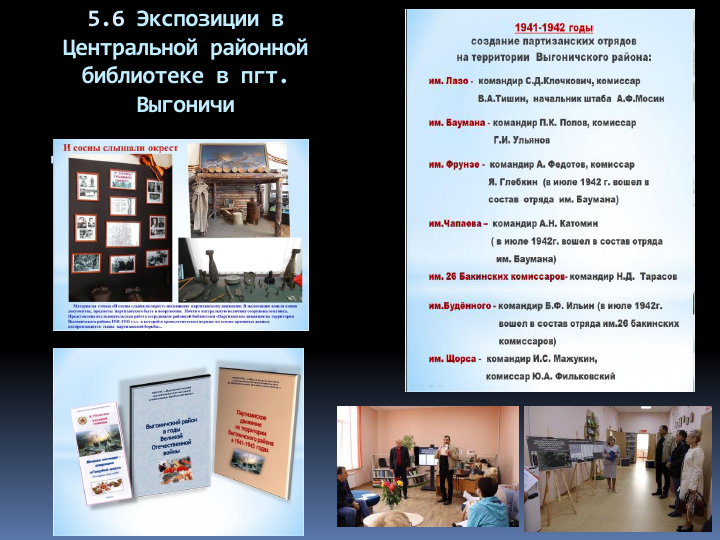 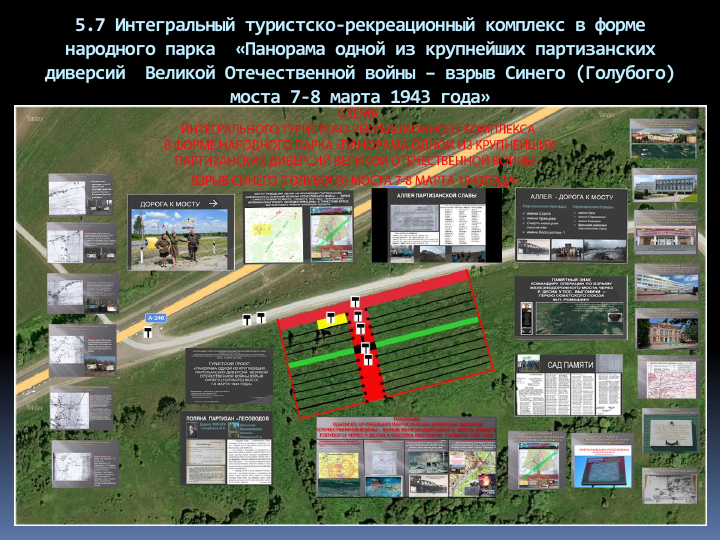 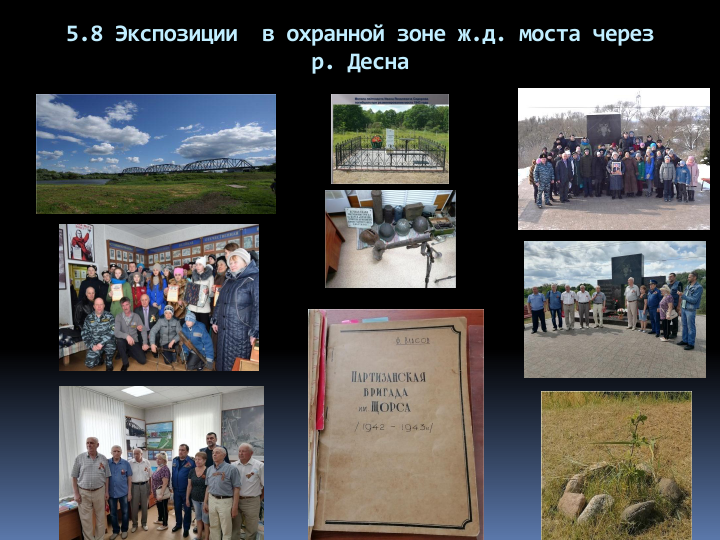 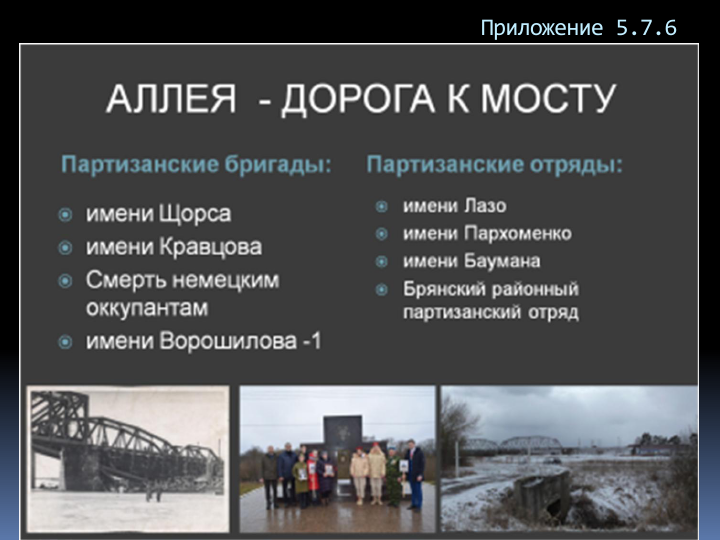 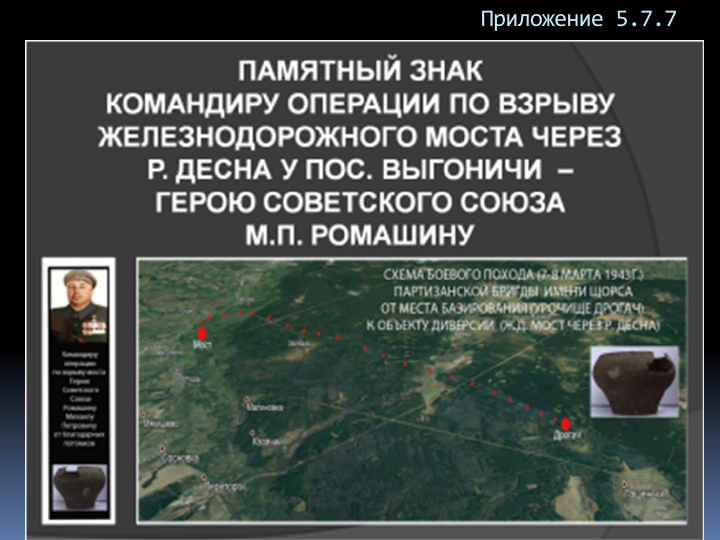 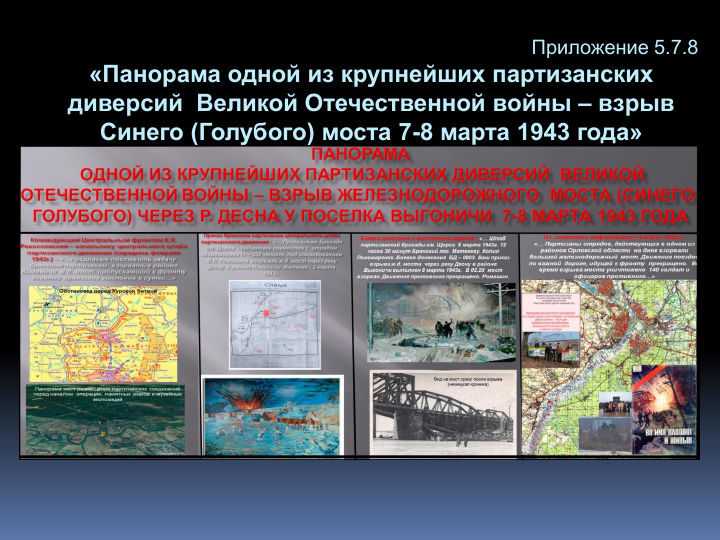 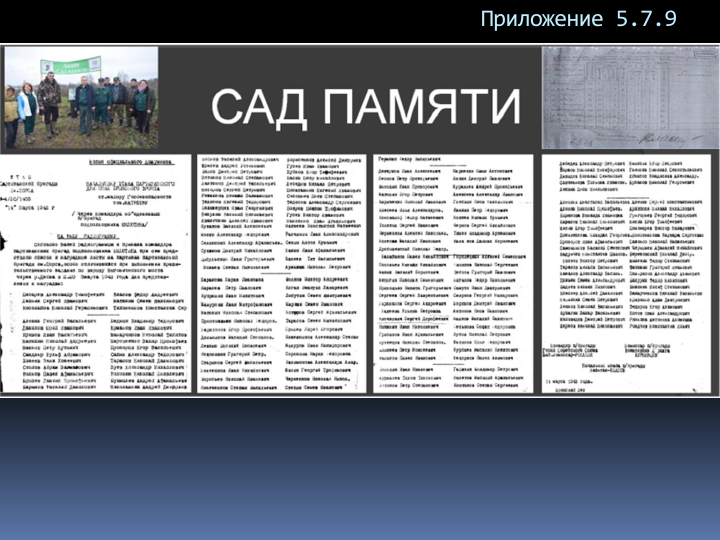 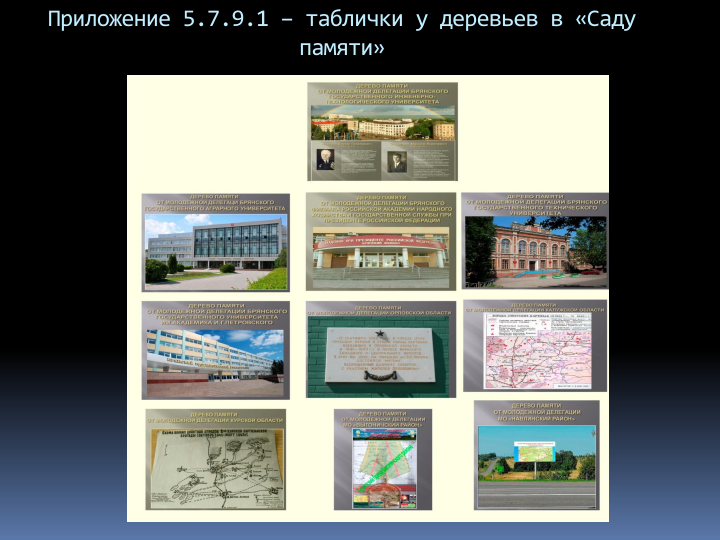